Breadbord par nathan g
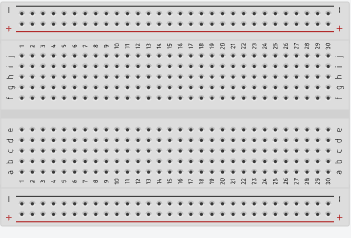 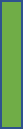 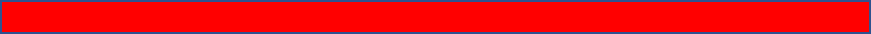